Федеральное агентство по техническому регулированию и метрологии (РОССТАНДАРТ)
Требования к подтверждению соответствия пищевой продукции
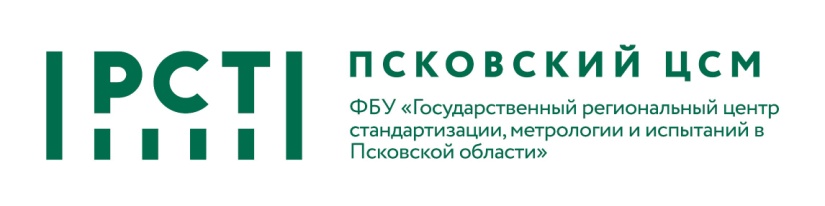 И.о. начальника отдела стандартизации 
Ходакова Любовь Валентиновна
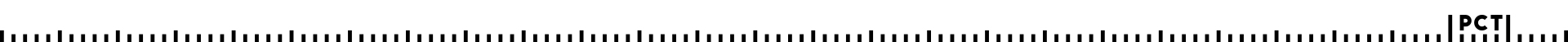 Федеральный закон от 27.12.2002 N 184-ФЗ«О техническом регулировании» Статья 2 Основные понятия
Подтверждение соответствия - документальное удостоверение соответствия продукции или иных объектов, процессов проектирования (включая изыскания), производства, строительства, монтажа, наладки, эксплуатации, хранения, перевозки, реализации и утилизации, выполнения работ или оказания услуг требованиям технических регламентов, документам по стандартизации или условиям договоров.
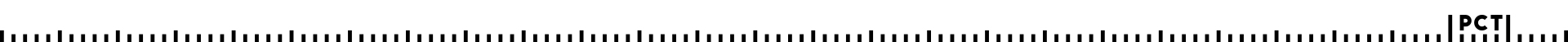 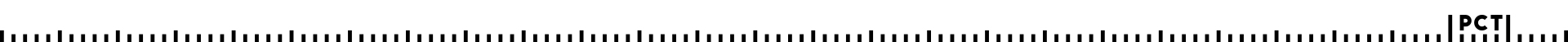 Документы для подтверждения соответствия
Федеральный закон «О техническом регулировании» от 27.12.2002г. № 184-ФЗ
Постановление Правительства от 19.06.2021 № 936 «О порядке регистрации, приостановления, возобновления и прекращения действия деклараций о соответствии, признания их недействительными и порядке приостановления, возобновления и прекращения действия сертификатов соответствия, признания их недействительными.
Решение Комиссии Таможенного союза от 07.04.2011 № 621 «О положении и порядке применения типовых схем оценки (подтверждения) соответствия требованиям ТР ТС
Решением Совета Евразийской экономической комиссии от 18.04.2018 № 44 «О типовых схемах оценки соответствия», для ТР ТС (ЕАЭС) выпущенных после выхода этого документа или после внесения изменений в ТР ТС
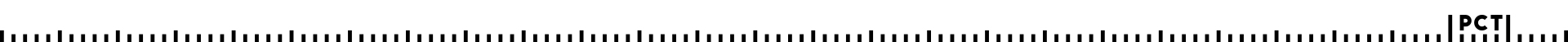 Технические регламенты
ТР ТС 015/2011 «О безопасности зерна»
ТР ТС 021/2011 «О безопасности пищевой продукции»
ТР ТС 022/2011 «Пищевая продукция в части её маркировки»
ТР ТС 023/2011 «Технический регламент на соковую продукцию из фруктов и овощей»
ТР ТС 024/2011 «Технический регламент на масложировую продукцию»
ТР ТС 027/2012 «О безопасности отдельных видов специализированной пищевой продукции, в том числе диетического лечебного и диетического профилактического питания»
ТР ТС 029/2012 «Требования безопасности пищевых добавок, ароматизаторов и технологических вспомогательных средств»
ТР ТС 033/2013 «О безопасности молока и молочной продукции»
ТР ТС 034/2013 «О безопасности мяса и мясной продукции»
ТР ЕАЭС 040/2016 «О безопасности рыбы и рыбной продукции»
ТР ЕАЭС 044/2017 «О безопасности упакованной питьевой воды, включая природную минеральную воду»
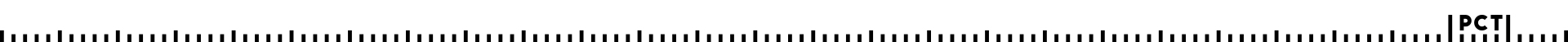 Документы для подтверждения соответствия
Постановлением Правительства РФ от 01.12.2009 г. № 982 «Единый перечень продукции, подлежащей обязательной сертификации и единый перечень продукции, подтверждение соответствия которой осуществляется в форме принятия декларации о соответствии» (действует до 01.09.2022 г.)
Постановление Правительства Российской Федерации от 23 декабря 2021 г. № 2425 «Об утверждении единого перечня продукции, подлежащей обязательной сертификации, и единого перечня продукции, подлежащей декларированию соответствия, внесении изменений в постановление Правительства Российской Федерации от 31 декабря 2020 г. № 2467 и признании утратившими силу некоторых актов Правительства Российской Федерации» (действует с 01.09.2022 г.)
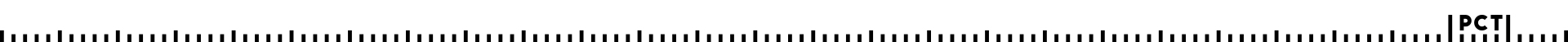 Основные положения
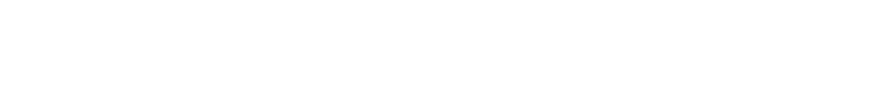 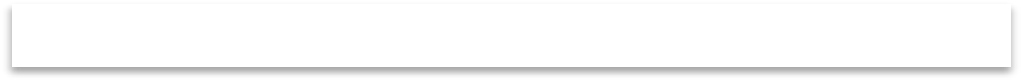 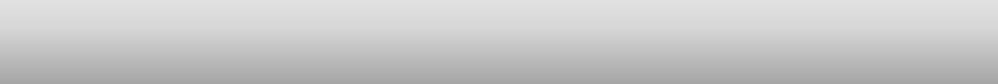 Декларирование соответствия
Принятие декларации о соответствии на основании собственных доказательств
Принятие декларации о соответствии на основании собственных доказательств, доказательств, полученных с участием ОС и (или) ИЛ
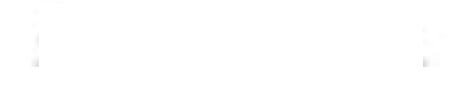 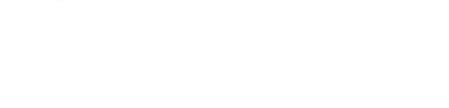 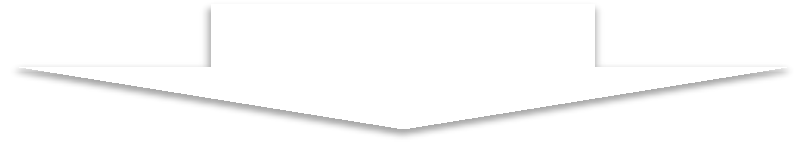 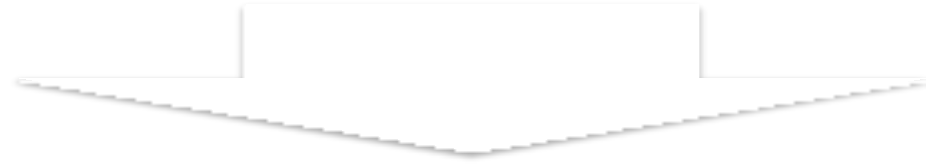 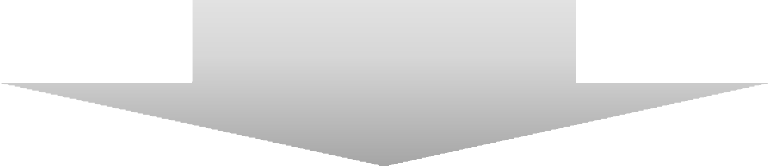 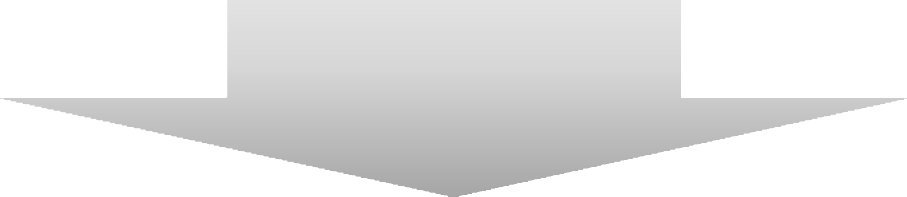 Доказательственные материалы заявителя
Доказательственные материалы
- техническая документация;
-	результаты собственных  исследований (испытаний) и измерений и (или) другие документы, используемые в качестве доказательства соответствия
результаты исследований (испытаний), проведенных в ИЛ (протоколы испытаний (исследований));
 сертификат СМБПП
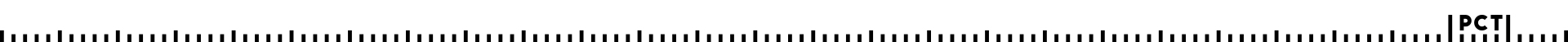 Федеральный закон 29.06.2015 N 162-ФЗ«О стандартизации в Российской Федерации»
Статья 14. Виды документов по стандартизации

К документам по стандартизации в соответствии с настоящим Федеральным законом относятся:

1) документы национальной системы стандартизации;
2) общероссийские классификаторы;
3) стандарты организаций, в том числе технические условия;
4) своды правил;
5) документы по стандартизации, которые устанавливают обязательные требования в отношении объектов стандартизации, предусмотренных статьей 6 настоящего Федерального закона.
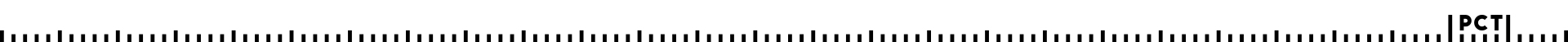 Содержание ТУ
должно:
соответствовать ГОСТ Р 51740 (для пищевой продукции) или ГОСТ Р 1.3
строиться на базе действующих ГОСТ и ГОСТ Р
включать требования по безопасности при применении продукции
содержать характеристики, необходимые для потребителя
содержать правила приемки и методы контроля
содержать требования, необходимые для транспортирования и хранения
включать сроки службы или годности
включать гарантии изготовителя
включать требования по утилизации
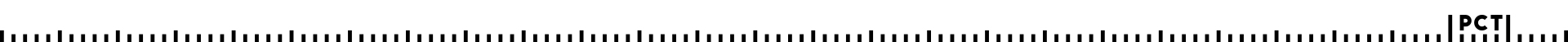 Отбор образцов
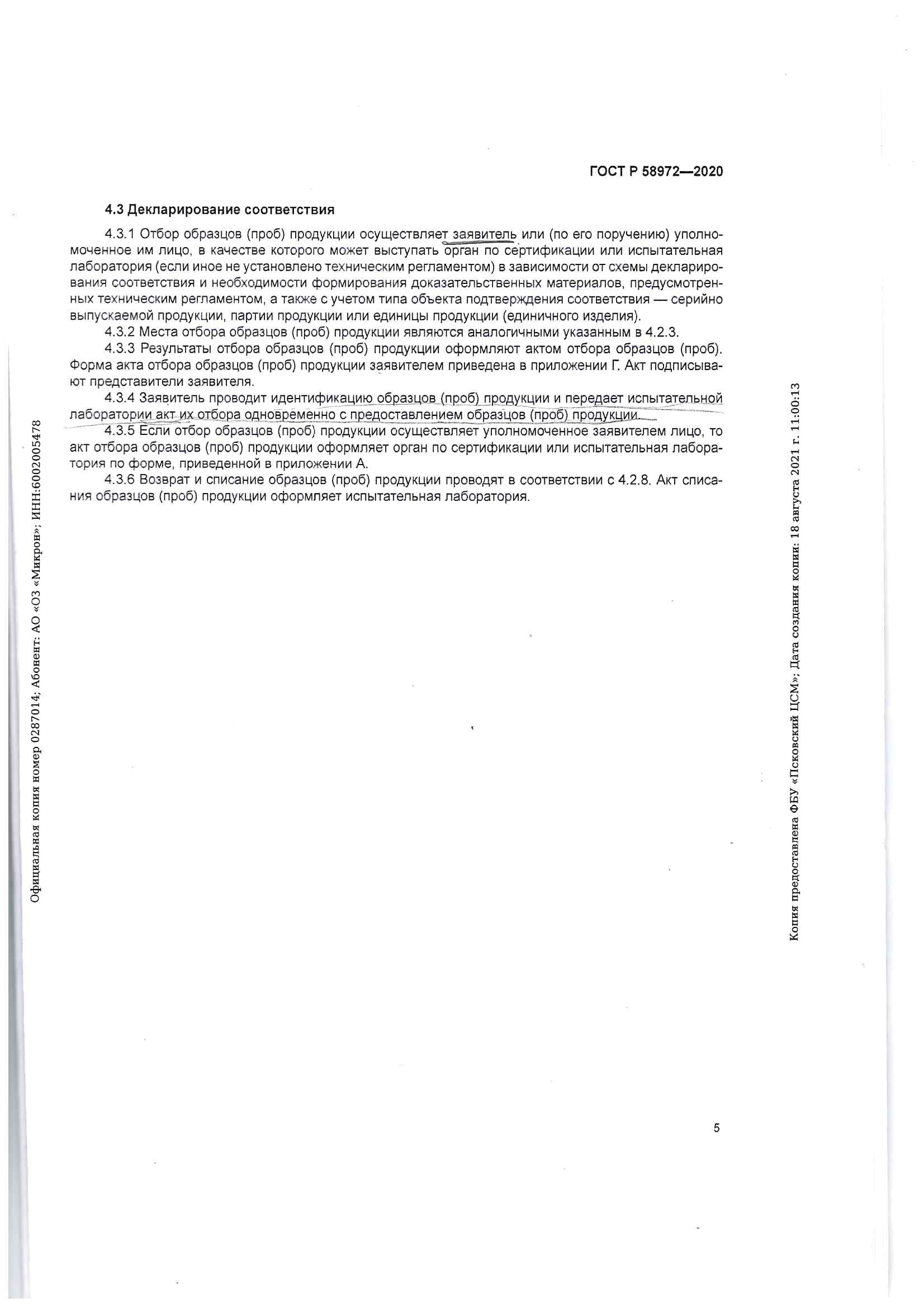 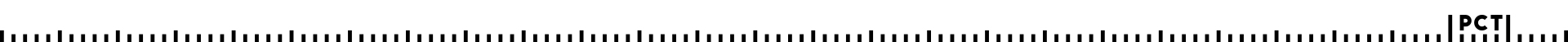 Отбор образцов
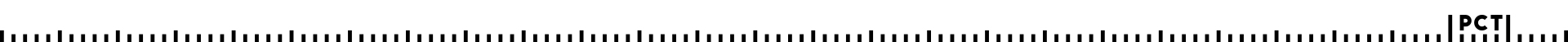 Спасибо за внимание!


ФБУ «Псковский ЦСМ»
Отдел стандартизации
 
(8112) 66-80-24
st@csmpskov.ru
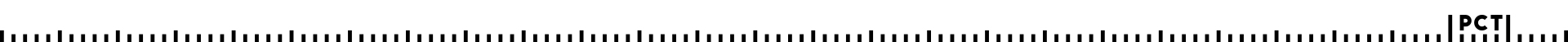